Formação de Familiares
Investigações
É COMUM AFIRMAR
FORMAÇÃO PROGENITORES
ÊXITO ESCOLAR
APESAR DA CORRELAÇÃO ESTATÍSTICA
NÃO É DETERMINANTE
ESTUDOS COMPROVAM
ENVOLVIMENTO DOS FAMILIARES EM PROCESSOS FORMATIVOS CONCRETOS
PROMOVE A INTERAÇÃO CULTURAL E EDUCACIONAL
E O ÊXITO ESCOLAR
Formação de Familiares
Essa Atuação Educativa de Êxito pressupõe que mães, pais, tios, tias, avós, avôs, etc. decidam o que necessitam, quando e como querem aprender.
Nas escolas que são Comunidades de Aprendizagem, profissionais da escola, familiares, alunos e comunidade em geral se reúnem, elegem as demandas, estudam as possiblidades de formação, decidem o horário e os dias em que serão realizadas, etc.
Benefícios
Proporciona conhecimentos e ferramentas para uso na vida pessoal, familiar e social dos adultos que participam.
Leitura
Escrita
Idiomas
Internet
Amplia a possibilidades de ajudar seus filhos nas lições de casa
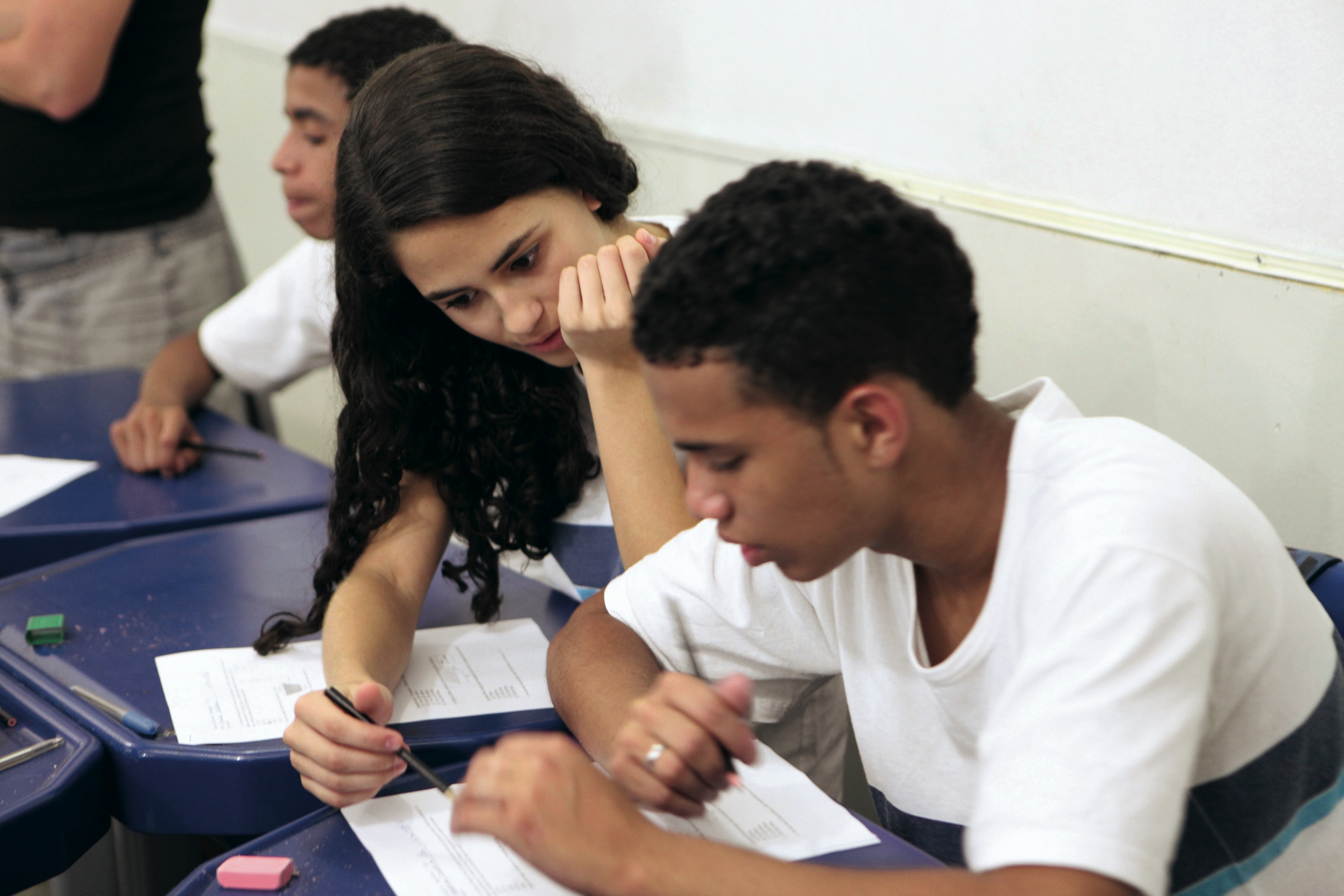 Transmite aos seus filhos a satisfação e interesse por aprender e pela educação em geral
Benefícios
Traz mudanças nas relações entre a escola e seu entorno ao aproximar a família e gerar maior esforço e motivação nos alunos para melhorarem a cada dia.
professor
voluntários
escola
diretor
aluno
entidades
coordenador
famílias
outros profissionais
Tipos de atividades
Tertúlias Dialógicas Literárias


Tecnologia da Informação e Comunicação


Línguas


Alfabetização


Matemática
www.comunidadedeaprendizagem.com